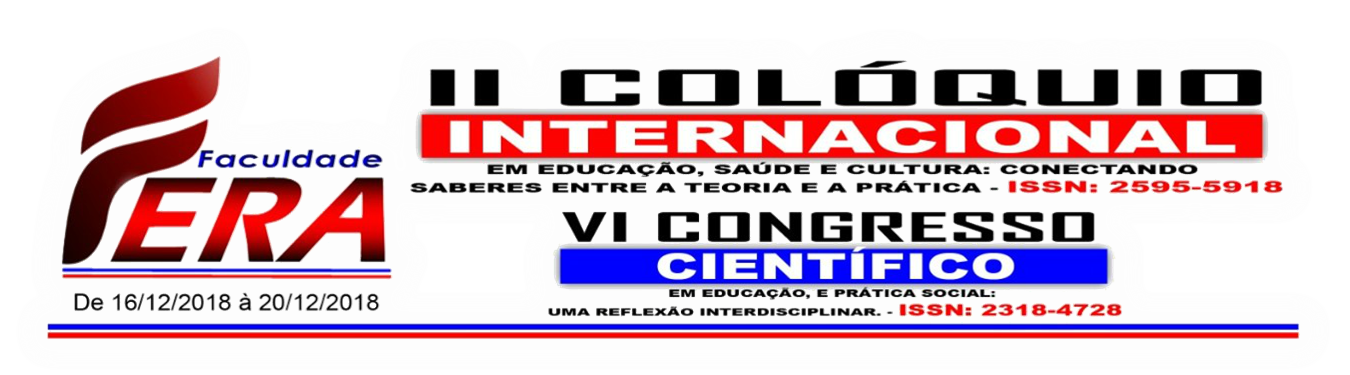 O TÍTULO DO TRABALHO DEVE SER EM FONTE VERDANA,
 TAMANHO 66, LETRAS MAIÚSCULAS, EM NEGRITO
SOBRENOME, Autor 1., SOBRENOME, Autor 2…., Verdana, 32, negrito, centralizado 
INSTITUIÇÃO DE ORIGEM, VERDANA, 32, CAIXA ALTA, centralizado 
CURSO DE ORÍGEM, VERDANA, 32, CAIXA ALTA, centralizado
INTRODUÇÃO, VERDANA, FONTE 44 
Ese modelo de pôster descreve o estilo a ser usado no V Congresso da FERA. 
A fonte a ser utilizada deve ser Arial. Aconselhamos fonte com tamanho mínimo 28. Deve-se deixar um recuo em cada parágrafo, a critério do autor. 
O texto deve ser digitado em parágrafo simples, Justificado. 
Todos os pôsteres deverão seguir esse formato padrão. O título deve estar em caixa alta, centralizado, fonte verdana, tamanho 66 em negrito. O espaço disponível para o título deverá ser mantido. 
A caixa de texto do título do trabalho, bem como dos autores devem ser colocadas de forma que fiquem centralizadas, no meio do Pôster. 
O título e o nome dos autores deverão ser idênticos ao do resumo submetido.
 
OBJETIVOS, VERDANA, FONTE 44 
O nome do(s) autor(es) deve(m) estar centralizado(s), com fonte Verdana, tamanho 28, negrito e itálico. Para mais de um autor, os nomes deverão estar dispostos na mesma linha e separados por vírgulas. Inicialmente, apresenta-se o sobrenome, em caixa alta, seguido do restante do nome.
As dimensões padrão do Pôster devem ser de 84,1 cm de largura, com 118,9 cm de altura (A-1). 
Deverá ser utilizado cordão ou fio de nylon para pendurar. 
Não será permitido apresentação por terceiros (não autores). 



























Pelo menos um dos autores do trabalho deverá p        ermanecer junto ao pôster para responder às questões dos interessados. 

METODOLOGIA, VERDANA, FONTE 44 
A fonte a ser utilizada deve ser Arial. Aconselhamos fonte com tamanho mínimo 28. Deve-se deixar um recuo em cada parágrafo, a critério do autor. O texto deve ser digitado em parágrafo simples, Justificado. 
Todos os pôsteres deverão seguir esse formato padrão. O título deve estar em caixa alta, centralizado, fonte verdana, tamanho 66 em negrito. O espaço disponível para o título deverá ser mantido. 
A caixa de texto do título do trabalho, bem como dos autores devem ser colocadas de forma que fiquem centralizadas, no meio do Pôster. 
O título e o nome dos autores deverão ser idênticos ao do resumo submetido. 

RESULTADOS E ANÁLISE DOS RESULTADOS, VERDANA, FONTE 44 

A fonte a ser utilizada deve ser Arial. Aconselhamos fonte com tamanho mínimo 28. Deve-se deixar um recuo em cada parágrafo, a critério do autor. 
O texto deve ser digitado em parágrafo simples, Justificado. 
Todos os pôsteres deverão seguir esse formato padrão. O título deve estar em caixa alta, centralizado, fonte verdana, tamanho 66 em negrito. O espaço disponível para o título deverá ser mantido.
FIGURAS E TABELAS, VERDANA, FONTE 44 
REFERÊNCIAS, VERDANA, FONTE 44 

As referências devem ser feitas respeitando-se as normas definidas pela ABNT. Somente deverão ser apresentadas as referências citadas no referido pôster. 
Nas referências no texto citar o nome do autor e o ano da publicação. Ex.: (LIMA, 1980). 
FIGURA 1: Estrutura Organizacional 
FONTE: FERREIRA, 1972.
AGRADECIMENTOS E FINANCIAMENTOS 

Citar a agência financiadora se for o caso. Os agradecimentos são opcionais.